Tweeting about climate change
Blending data science and psychology to analyse social media
Matthew Andreotta1,2, Robertus Nugroho2,3, Mark Hurlstone3,
Fabio Boschetti4, Simon Farrell1, Iain Walker5, & Cecile Paris2
[1] School of Psychological Science, University of Western Australia
[2] Data61, CSIRO
[3] Soegijapranata Catholic University
[4] Ocean & Atmosphere, CSIRO
[5] School of Psychology and Counselling, University of Canberra
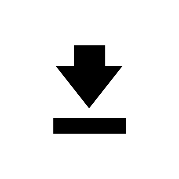 https://bit.ly/2kxBF9d
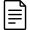 https://psyarxiv.com/bynz4/
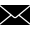 matthew.andreotta@research.uwa.edu.au
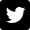 @MattAndreotta
Public perceptions & social media
Members of the public differ in their opinions of important policy issues
Public commentary can influence policy agenda
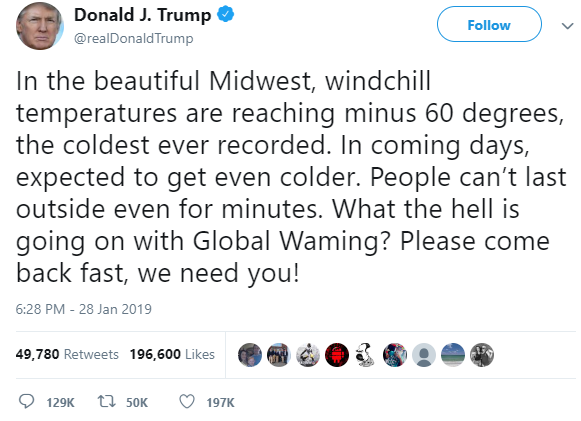 Large volume 
+ 				=	Large and diverse data
Dynamic content
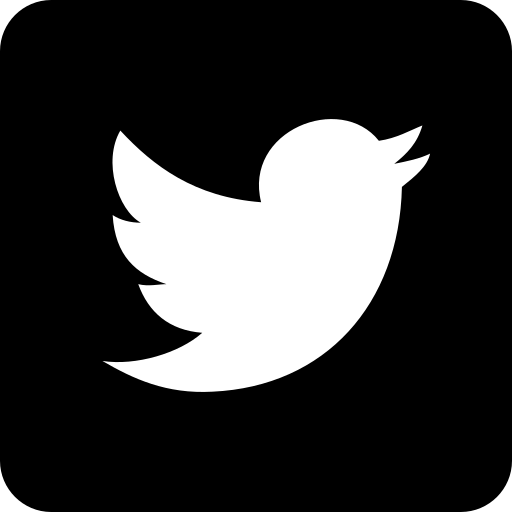 AIM
Identify the common commentary of Australian’s tweets about climate change
DESIRED ANALYSIS
Thematic analysis to identify themes
PROBLEM
Data set is exceeds the capabilities of traditional qualitative approaches
1. Compile a corpus
Framework
2. Compress corpus along a dimension of relevance
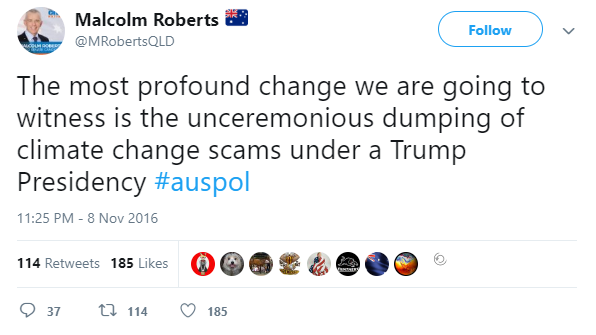 3. Extract a subset of data (from relevant spaces)
4. Perform qualitative analysis subset of data
Australian location
Posted in 2016
References climate change

201,506 tweets
[Speaker Notes: https://twitter.com/MRobertsQLD/status/796252408456224768

Queries:  “climate” AND “change”; (2) “#climatechange”; (3) “#climate”; (4) “global” AND “warming”; and (5) “#globalwarming”]
1. Compile a corpus
Topics are an abstract representations of semantically related words and concepts
Non-negative Matrix inter-joint Factorization (NMijF)1
Word co-occurrence
Social and temporal co-occurrence
41 batches, 5 topics per batch
Topic alignment algorithm2 to detect & group similar topics
22 groups of similar topics
102 topics were rare (similar to ≤ 1 topic)
Framework
2. Compress corpus along a dimension of relevance
3. Extract a subset of data (from relevant spaces)
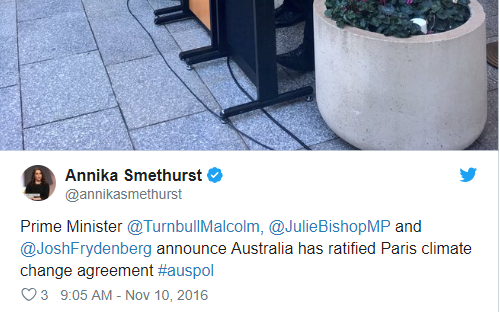 4. Perform qualitative analysis subset of data
pari ratify agreement govern time #parisagr  serio storm amend action
[1] (Nugroho, Zhao, Yang, Paris, & Nepal, 2017)
[2] (Chuang et al., 2015)
1. Compile a corpus
57.50%
Framework
Corpus of tweets
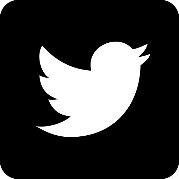 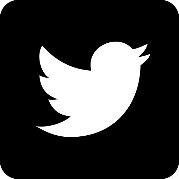 2. Compress corpus along a dimension of relevance
22 groups of common topics
groups of 
rare topics
3. Extract a subset of data (from relevant spaces)
10 tweets per
group
4. Perform qualitative analysis subset of data
220 tweets
1. Compile a corpus
Framework
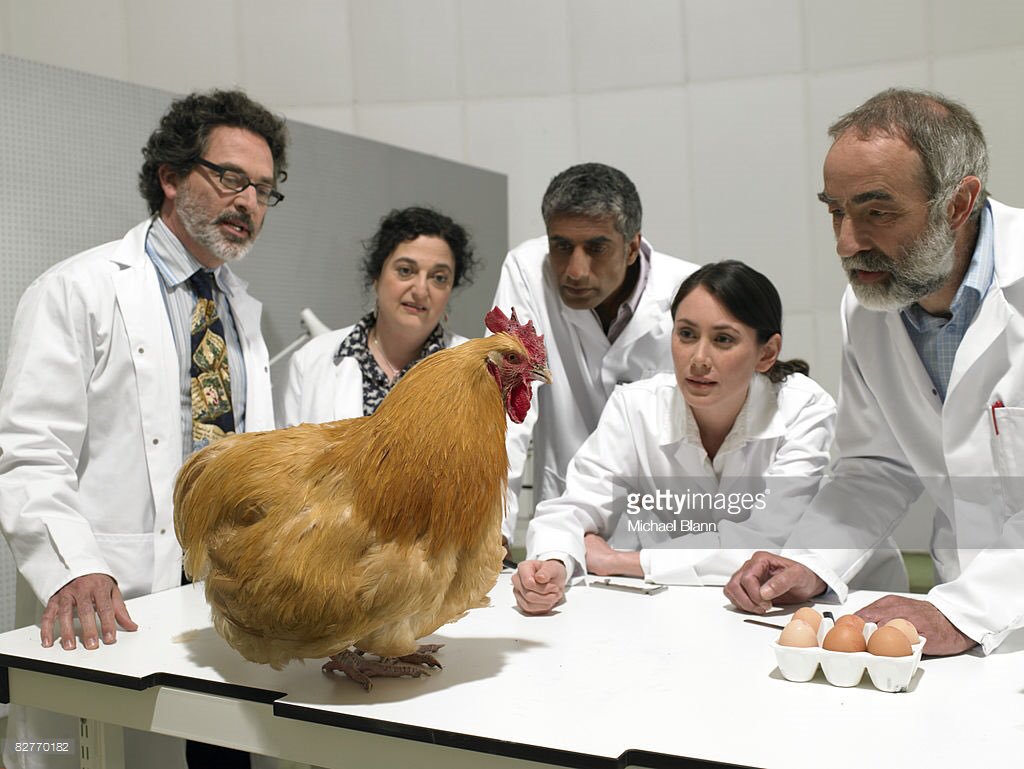 2. Compress corpus along a dimension of relevance
3. Extract a subset of data (from relevant spaces)
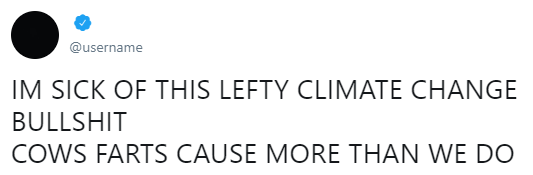 4. Perform qualitative analysis subset of data
Results
Yes! Let’s start working together for real solutions on climate change #QandA
Climate change action
Reefs of the future could look like this if we continue to ignore #climatechange
Consequences of climate change
not so gripping from No Principles Malcolm. Not
one mention of climate change in his pitch.
Conversations on climate change
According to Senator elect Malcolm Roberts, NASA fiddles the figures on Climate Change.
Climate change deniers
Do we have an international convention on ‘Cloud Seeding’? Or it comes under United Nation’s climate change agreement?
The legitimacy of climate change and climate science
Conclusion
Users want action on climate change
Some users are engaged
Discussion of climate risks (e.g., biodiversity)
Discussion of discussions
Need to:
Counter scepticism
Promote messages of self-efficacy and hope
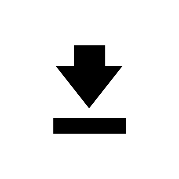 https://bit.ly/2kxBF9d
This research was supported by an Australian Government Research Training Program Scholarship from the University of Western Australia and a scholarship from the CSIRO Research Office and Data61
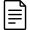 https://psyarxiv.com/bynz4/
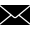 matthew.andreotta@research.uwa.edu.au
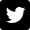 @MattAndreotta